Town Meeting
March 2019
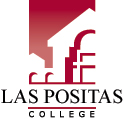 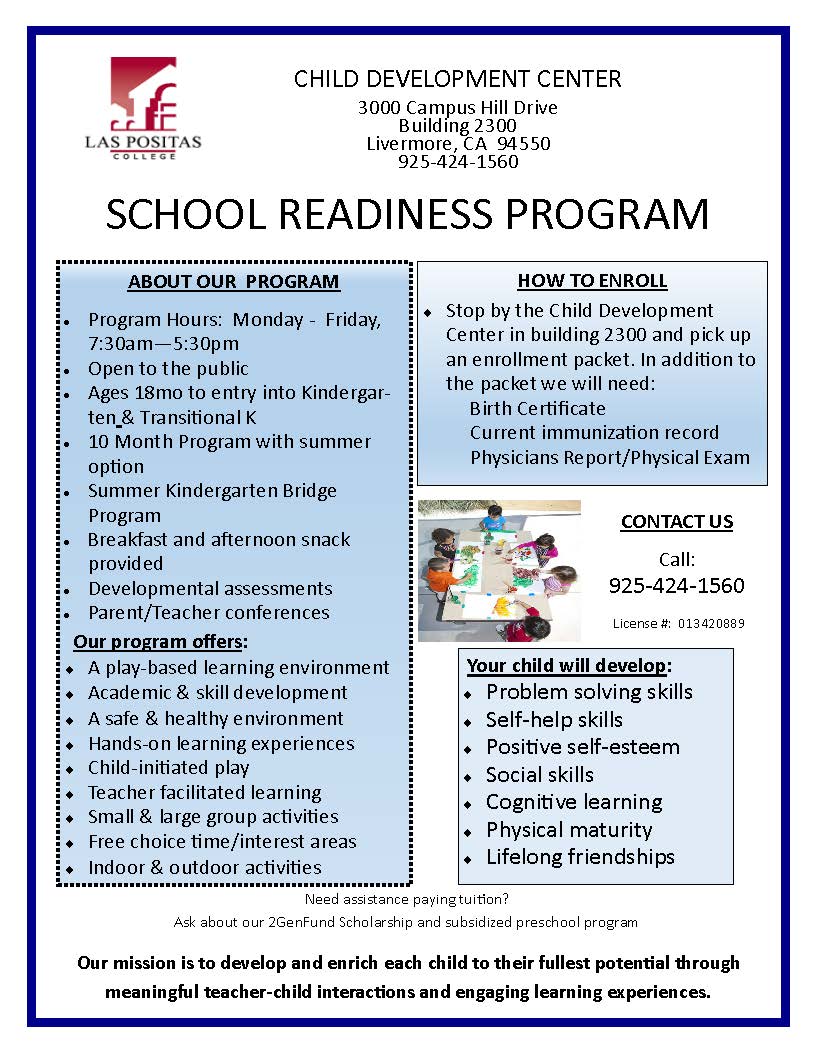 29Th Annual Commencement CeremonySaturday - May 25th, 10:00 AM
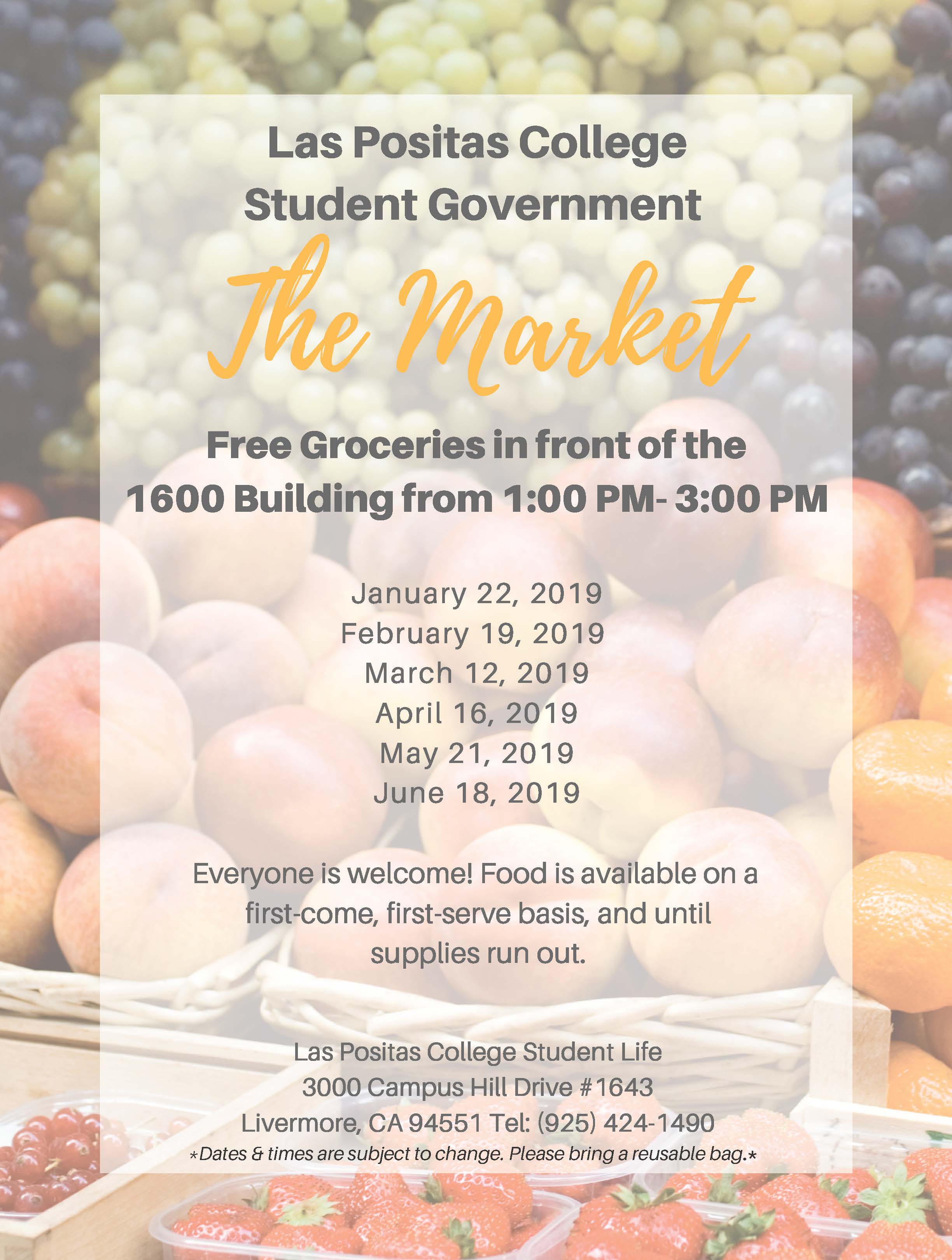 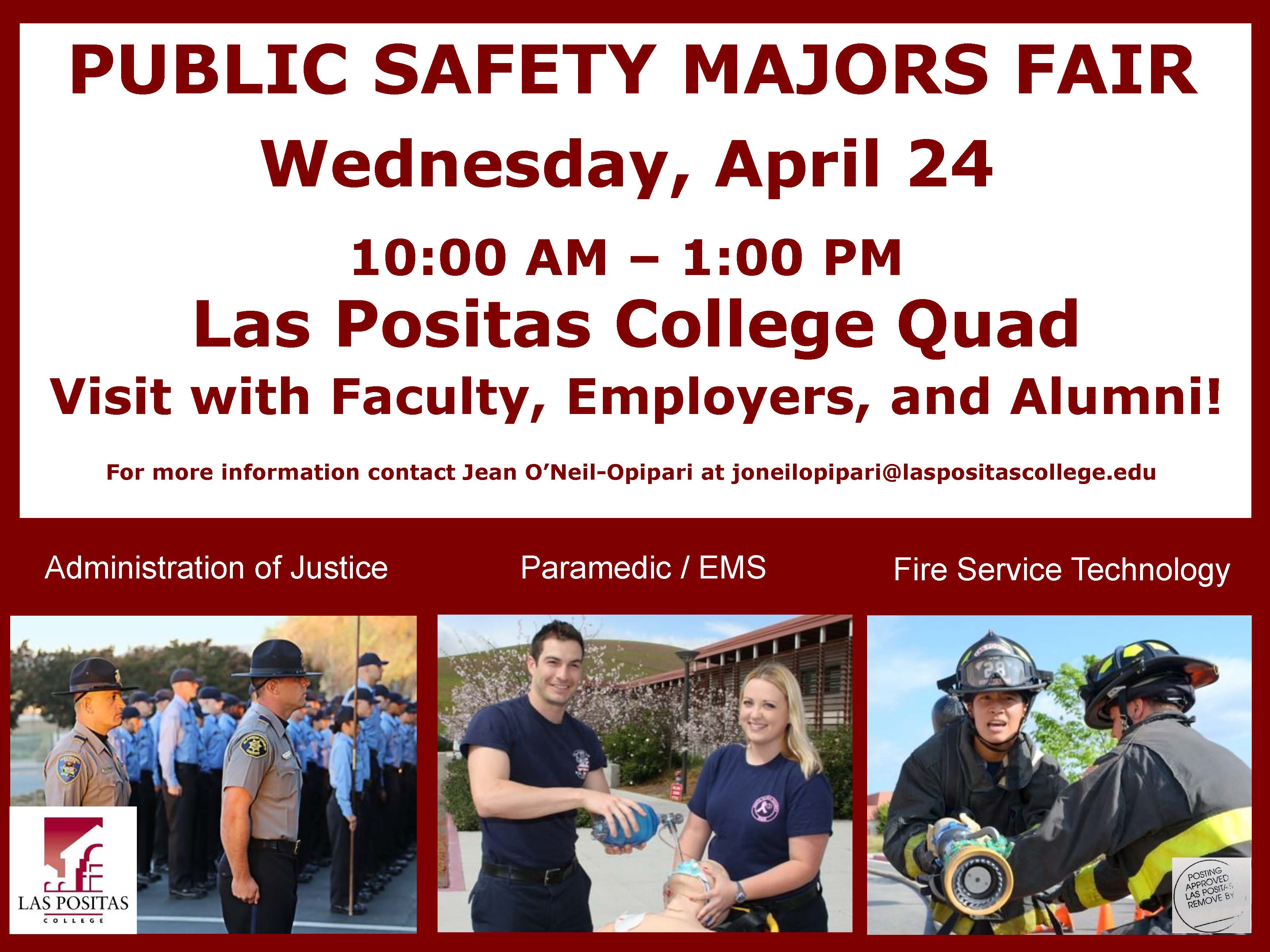 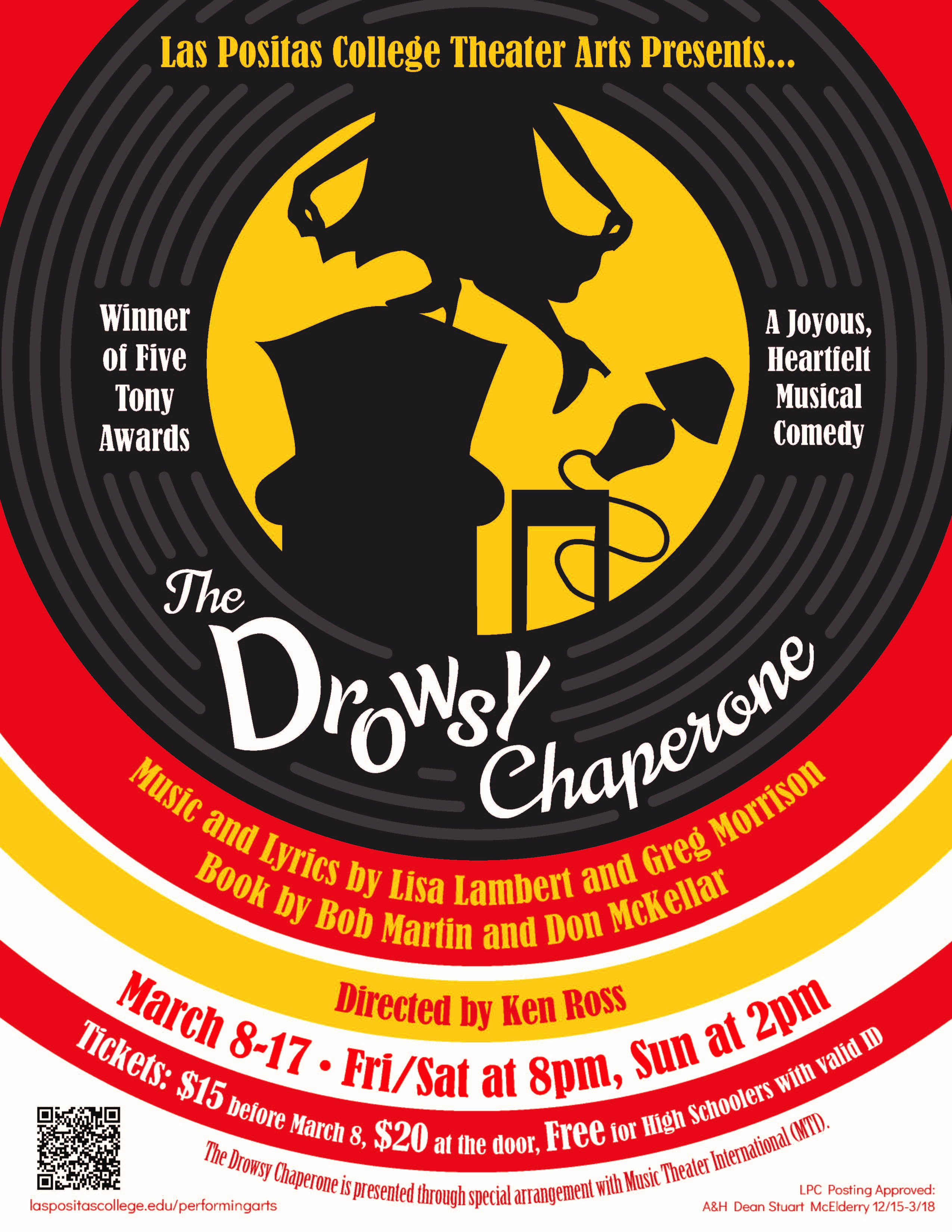 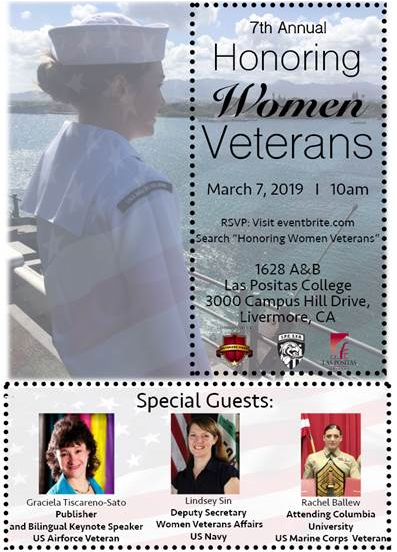 RSVP via -  Eventbrite.com

Search:  Honoring Women Veterans

March 07, 2019
RM 1628 A & B. -  10:00 AM
        
Lunch will be provided to those who RSVP and attend presentations
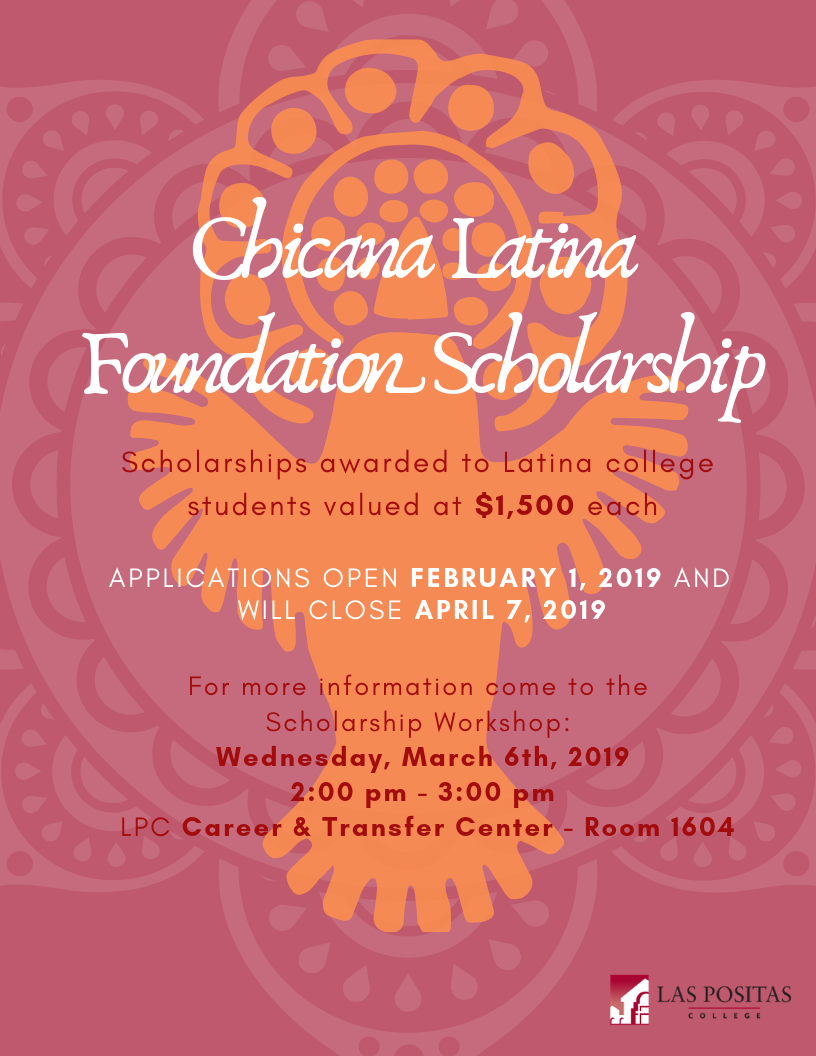 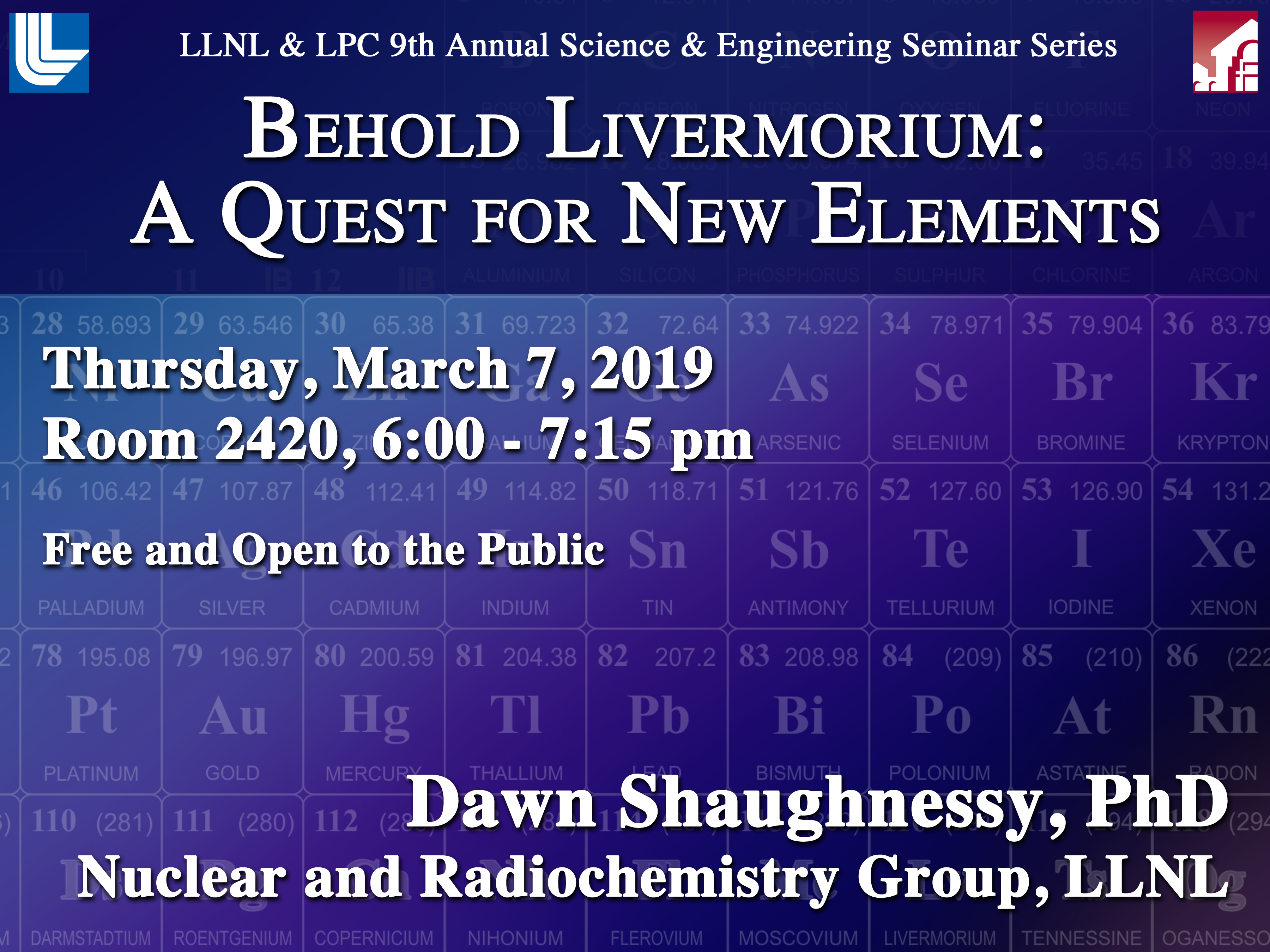 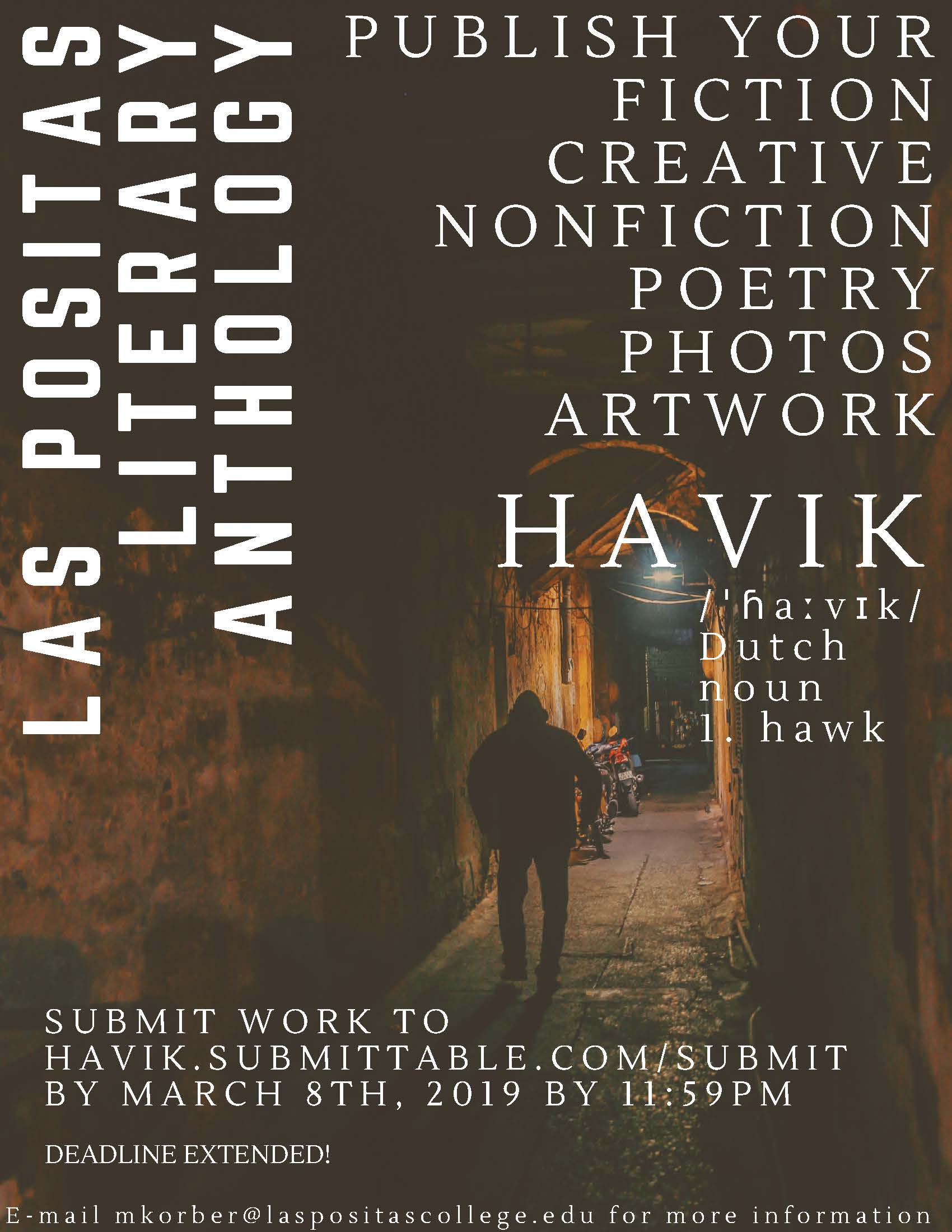 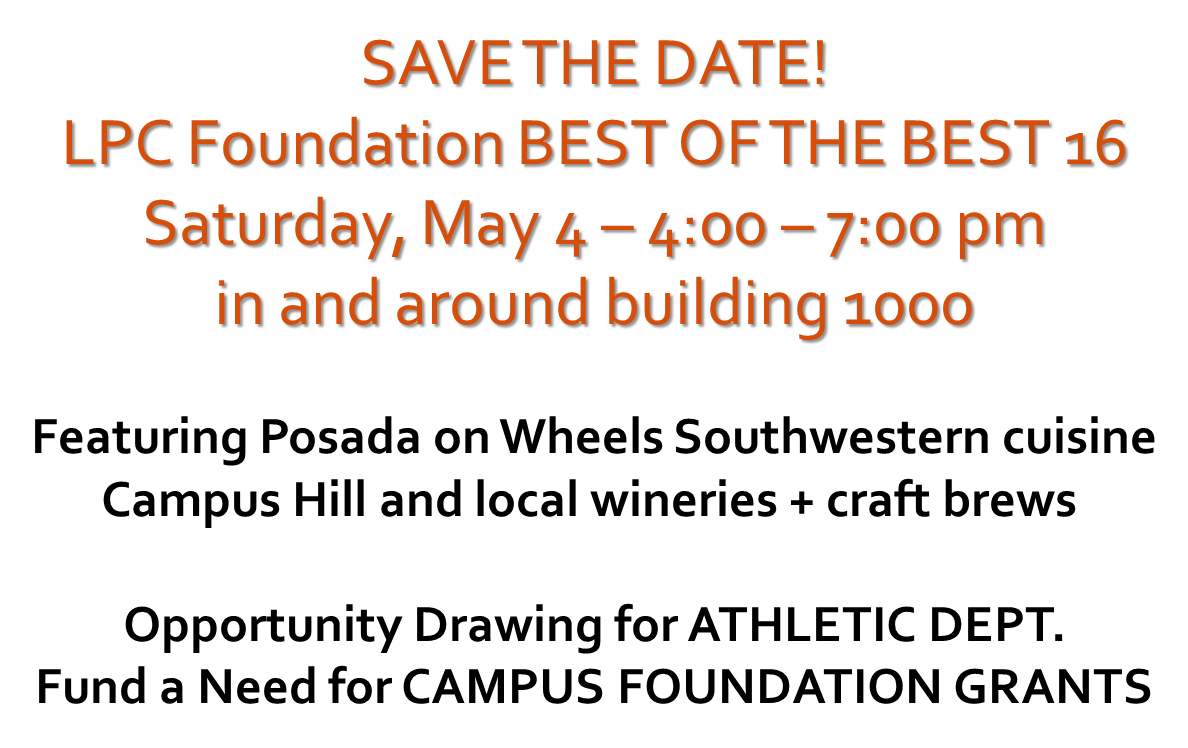 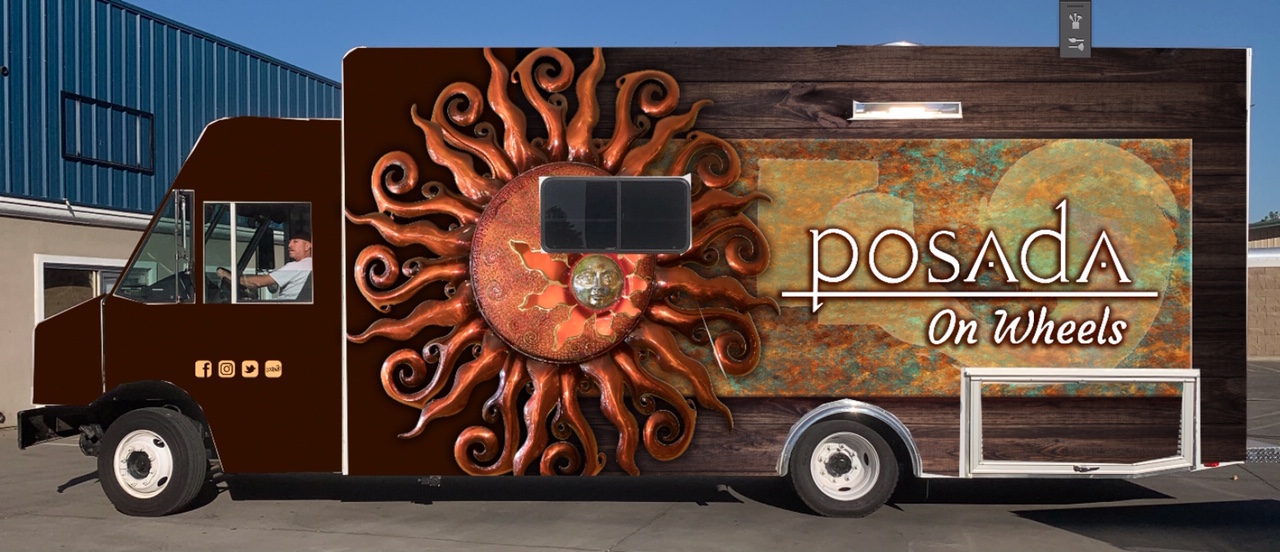 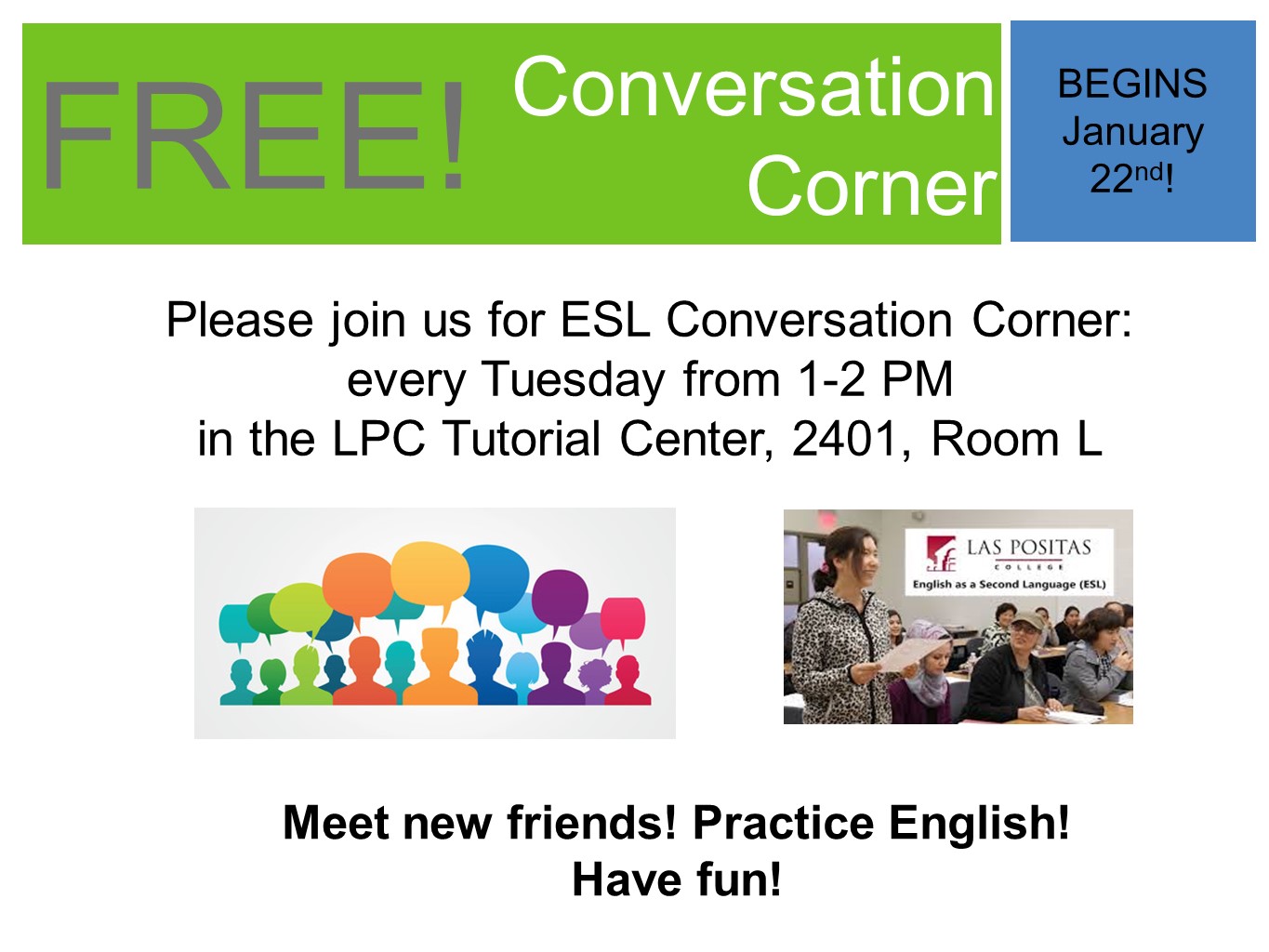 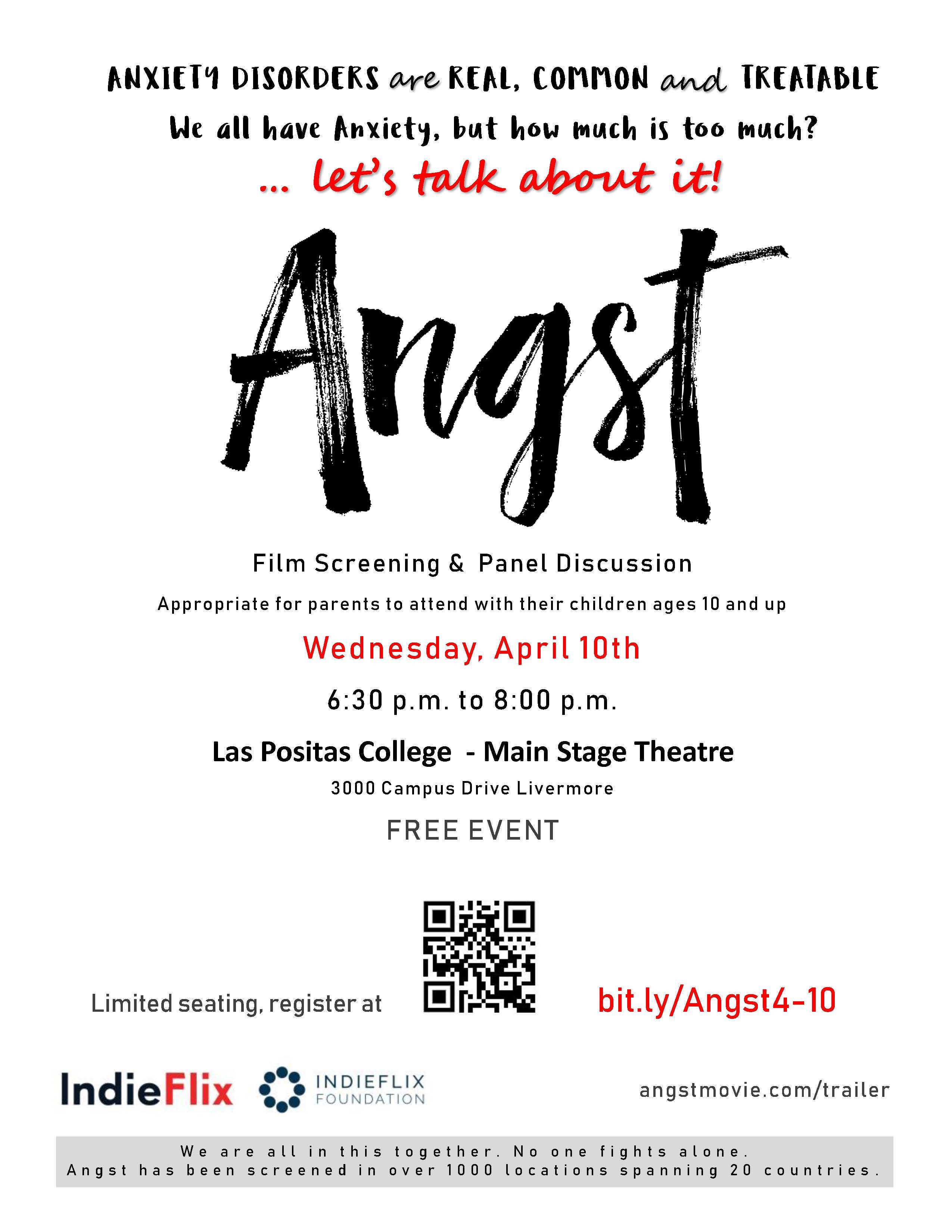 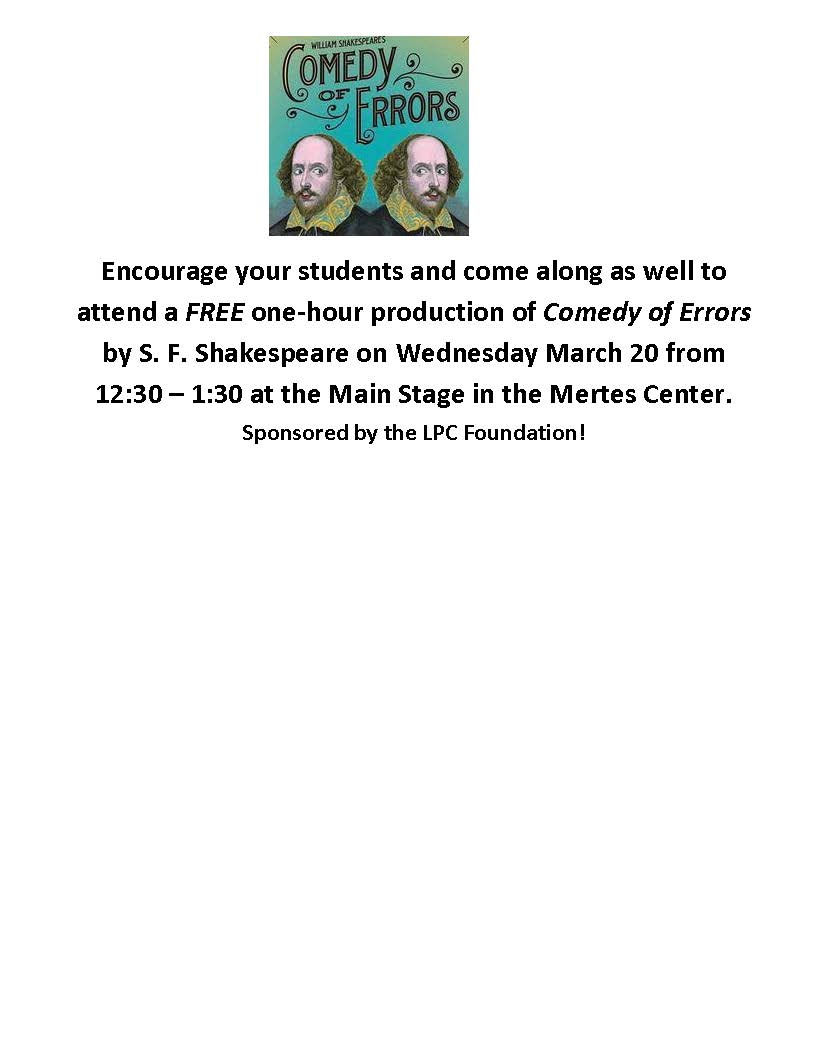 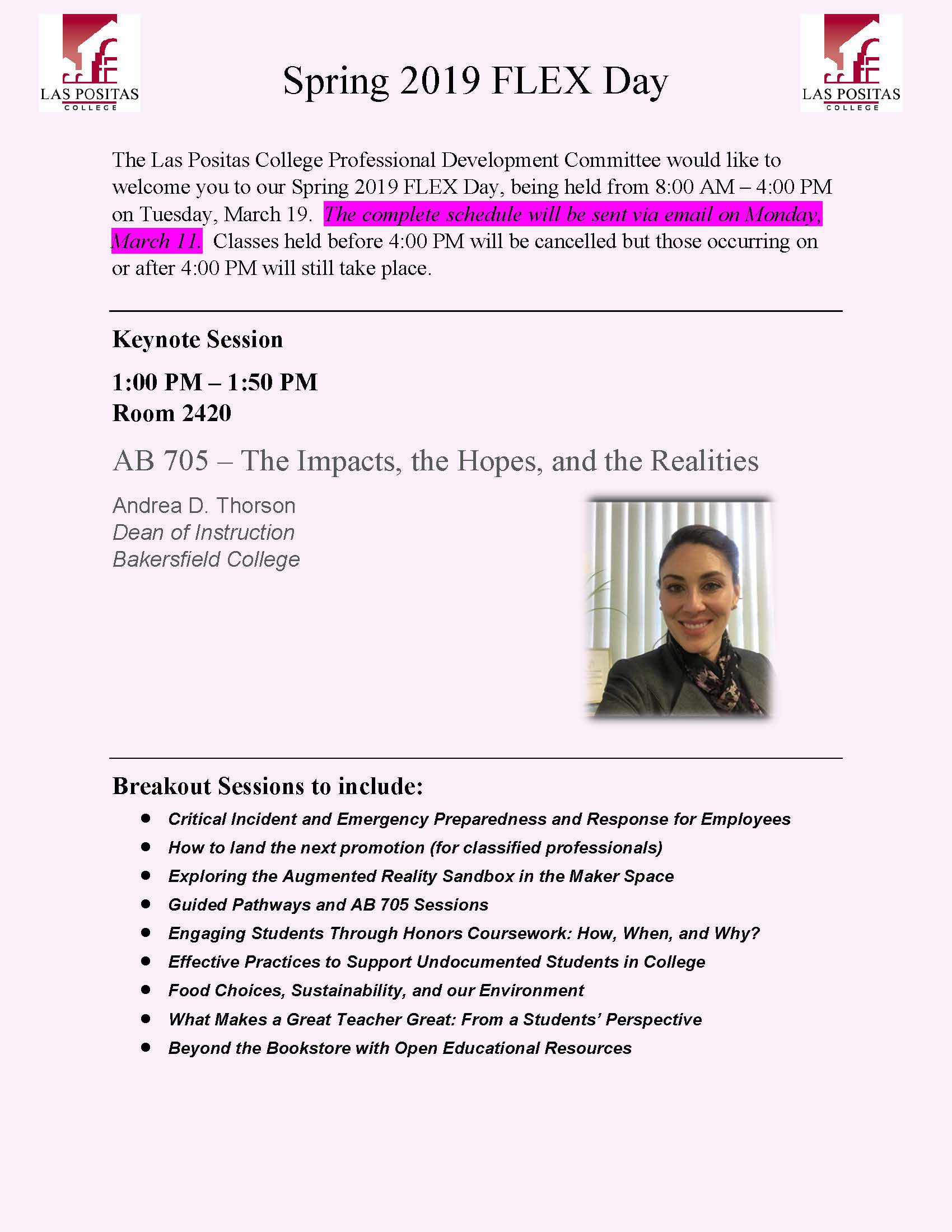 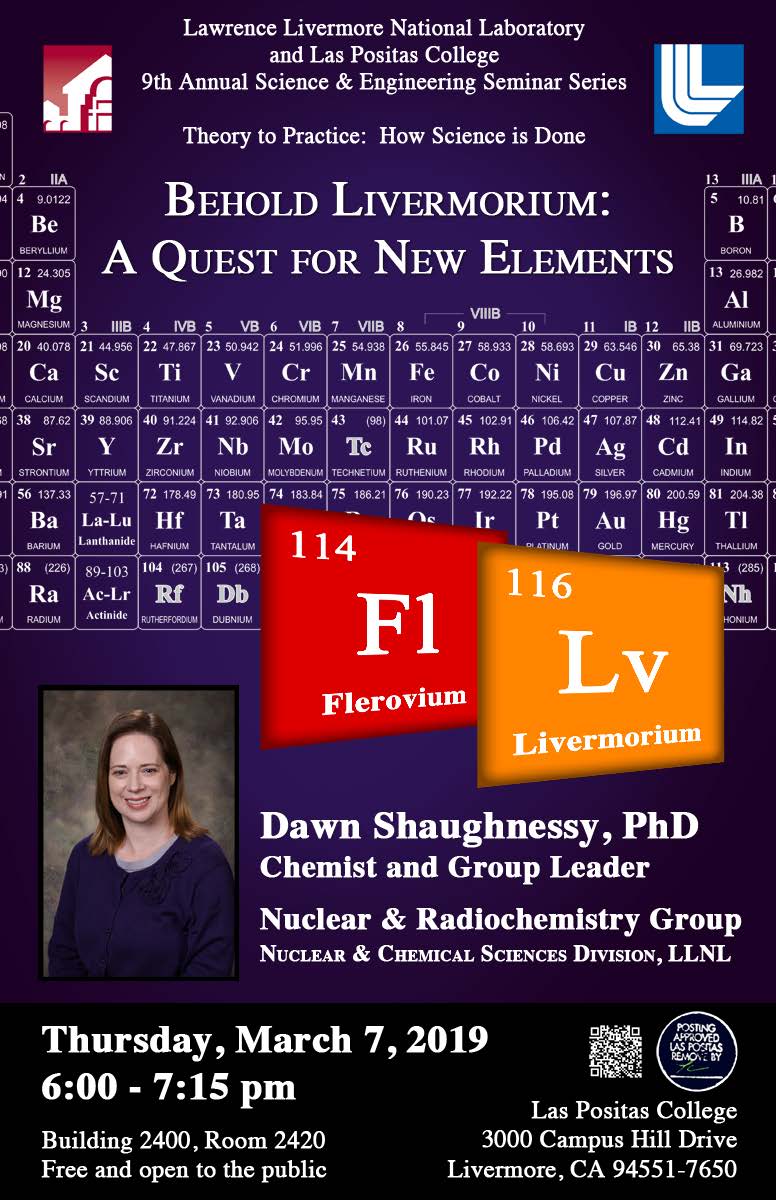 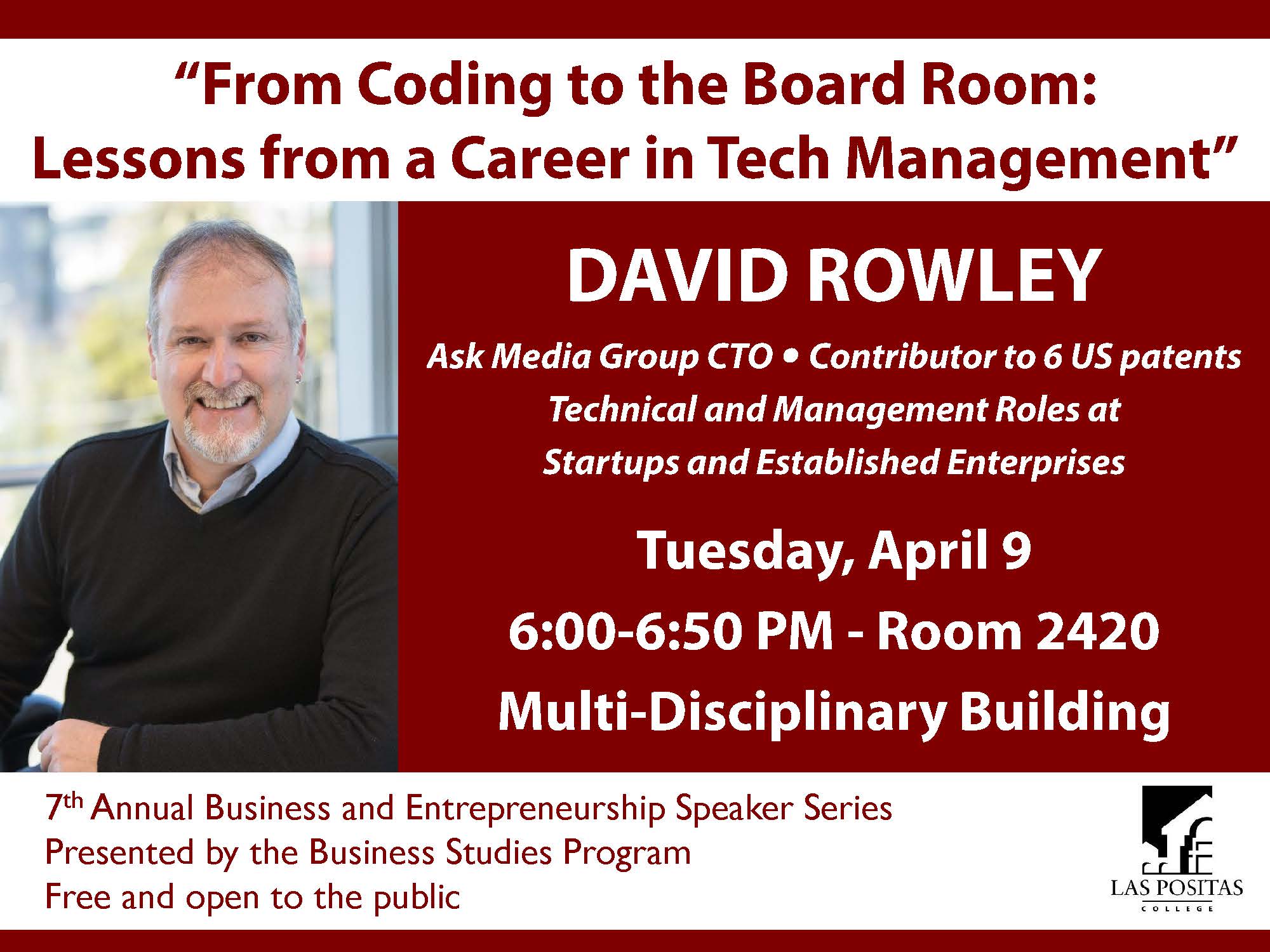 $1000 Grant Available to ALL Departments
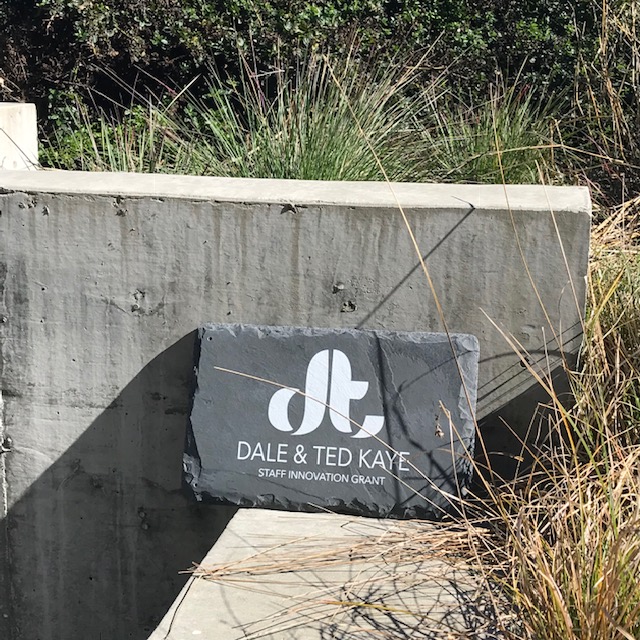 Do you have an idea to address challenges in doing your work at LPC?
Apply for a Kaye Innovation Grant!
1-page application will be sent to 
LPC in March 2019
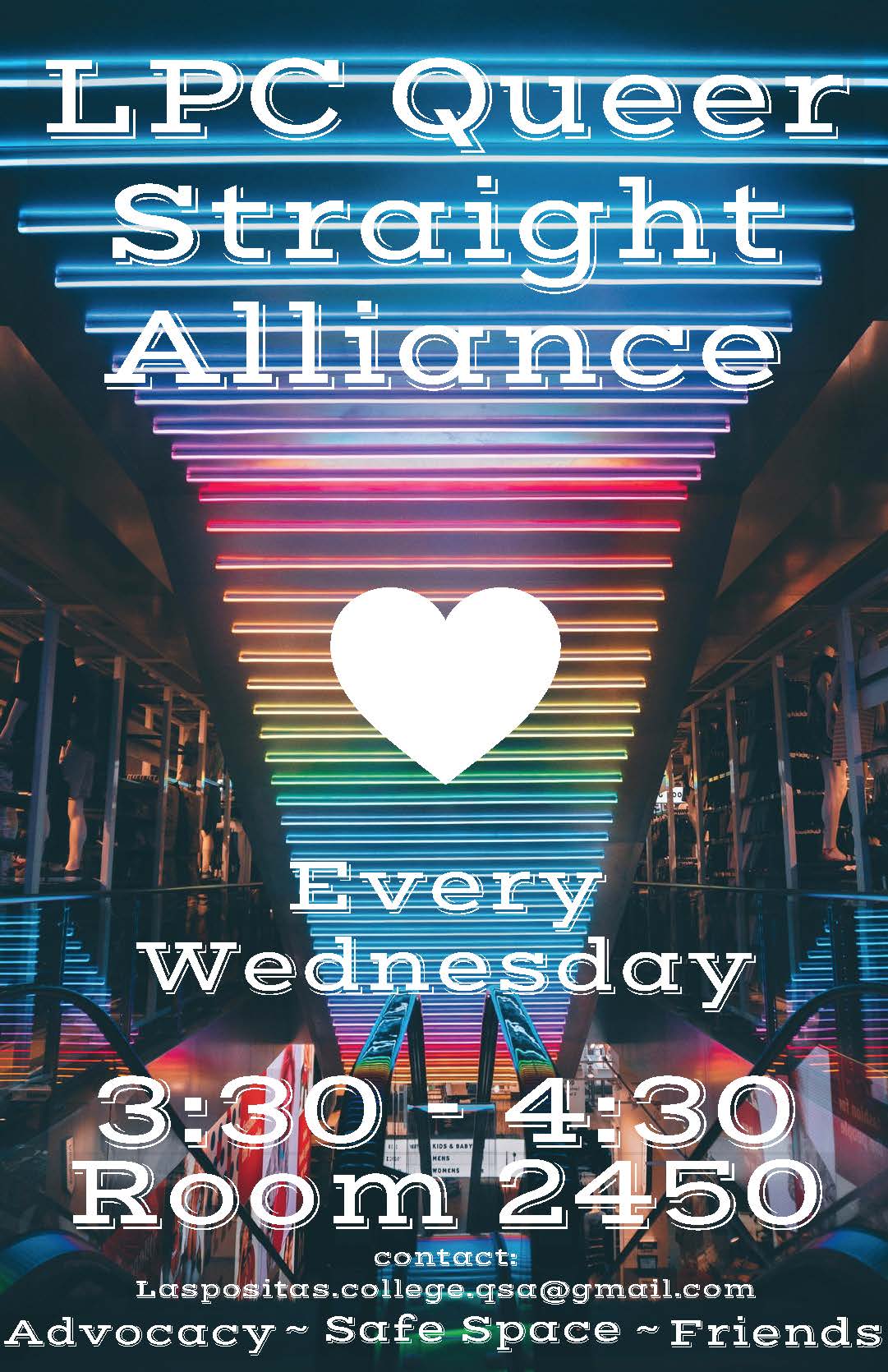